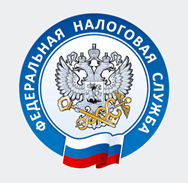 Заместитель руководителя
УФНС России по Архангельской области и Ненецкому автономному округу

Рудакова Софья Николаевна
Практика проведения камеральных налоговых проверок для контроля за исполнением 
налогового законодательства
Основные нарушения, выявляемые при проведении камеральных налоговых проверок
Включение в состав внереализационных расходов 
дебиторской задолженности по ликвидированным ИП
НАЛОГ НА ПРИБЫЛЬ
Включение в состав внереализационных расходов штрафов (неустоек) за неисполнение условий договоров на основании решений судов не в периоде вступления решения суда в законную силу
Неполное отражение доходов, в том числе зафиксированных контрольно-кассовой техникой
СПЕЦИАЛЬНЫЕ НАЛОГОВЫЕ РЕЖИМЫ 
(УСН, ПСН)
Занижение налоговой базы по УСН за счет включения в расходы сумм, не связанных с осуществлением предпринимательской деятельности
Применения налоговой ставки 0 процентов по налогу, уплачиваемому в связи с применением УСН, по виду деятельности на который льгота не распространяется
2
Неправомерное применение патентной системы по виду деятельности, не попадающему под ПСН
Основные нарушения, выявляемые при проведении камеральных налоговых проверок
НДС
Расхождения или несопоставление записей в книгах покупок, книгах продаж продавца и покупателя
Применение «схемных» налоговых вычетов
Применение налоговых вычетов за пределами трехлетнего периода
Неисчисление НДС налоговыми агентами при аренде муниципального имущества, при покупке вторсырья
Неправомерное применение льгот
3
Единый налоговый счет
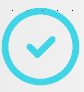 У каждого налогоплательщика единое сальдо расчетов с бюджетом
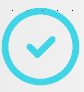 Вместо множества «платежек» – единый платеж по всем налогам
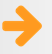 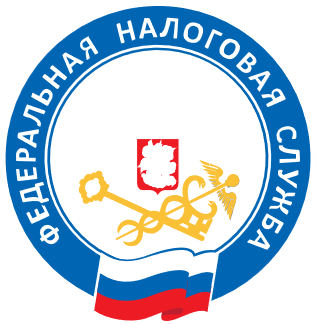 ЕДИНЫЙ НАЛОГОВЫЙ СЧЕТ
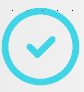 Распределение единого платежа производит налоговая служба в последовательности:
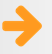 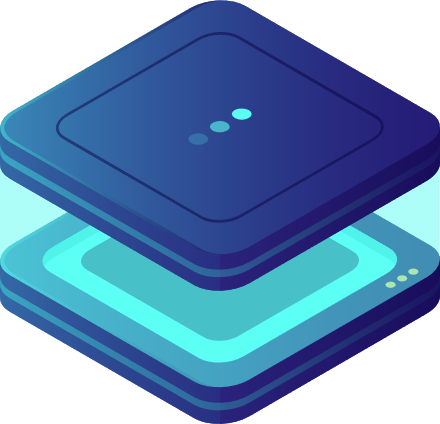 недоимка
текущие платежи
пени, проценты, штрафы
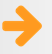 ИНН
7729 0904 4683
Начисления определяются по данным налоговых деклараций или нового документа – уведомления об исчисленных суммах налогов, авансовых платежей и взносов
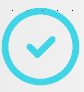 TAX.GOV.RU
4
Благодарю за внимание!
5